SRIM SIMULATIONS OF DLC IRRADIATION AT CEDAD
DLC layer (100 nm)
Kapton (50 µm)
Copper (5 µm)
BEAM
SIMULATION 1
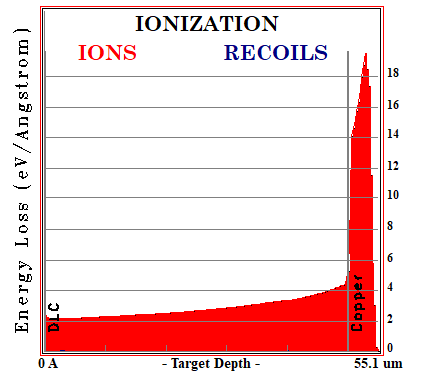 Ion: 1H1+
Energy: 2 MeV
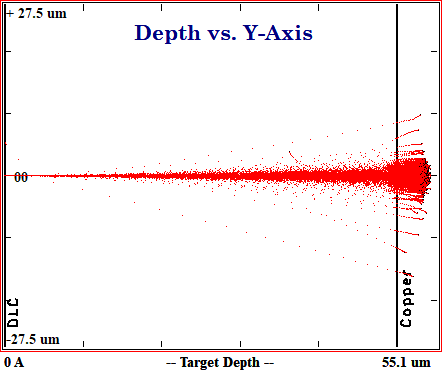 The stopping power 
in the DLC layer is:
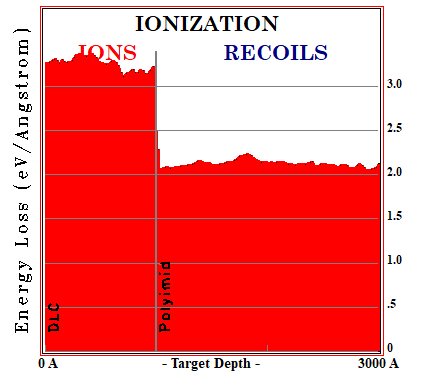 Protons are implanted in Cu
~ 30 keV/µm
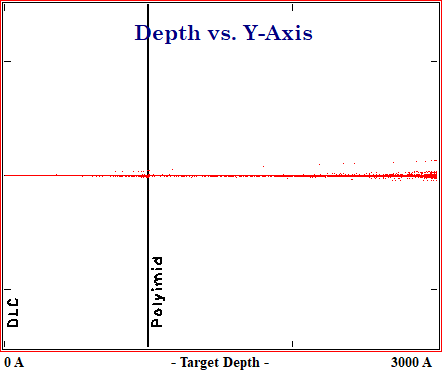 SIMULATION 2
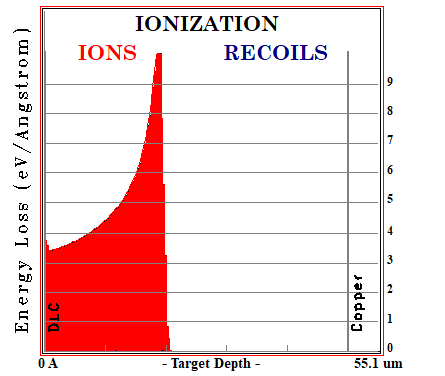 Ion: 1H1+
Energy: 1 MeV
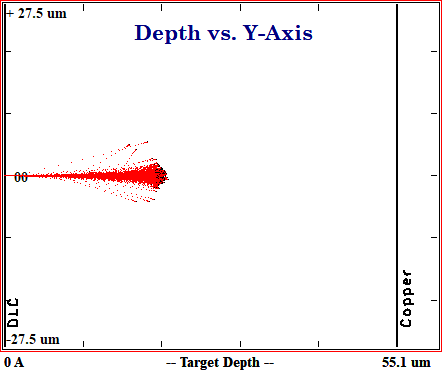 The stopping power 
in the DLC layer is:
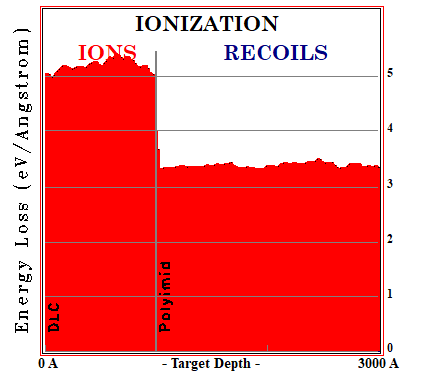 Protons are implanted in Kapton
~ 50 keV/µm
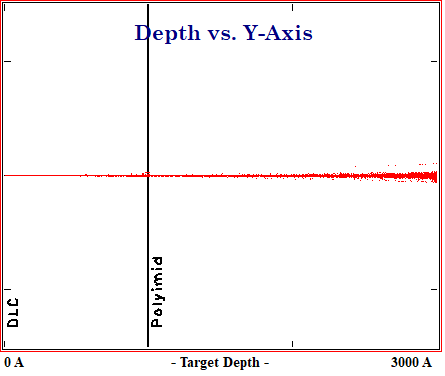 SIMULATION 3
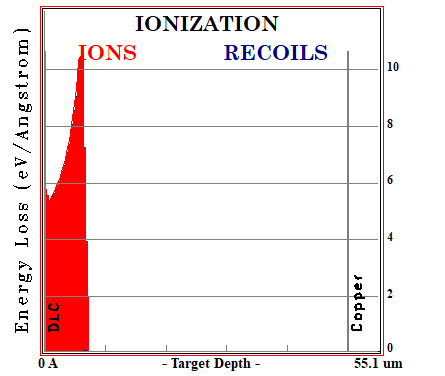 Ion: 1H1+
Energy: 0.5 MeV
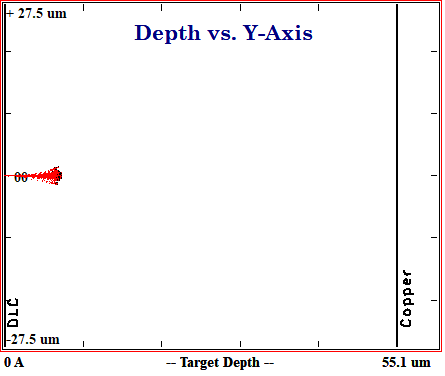 The stopping power 
in the DLC layer is:
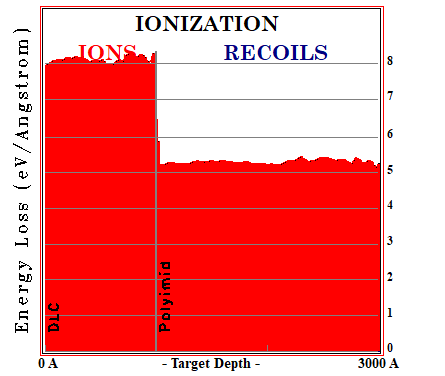 Protons are implanted in Kapton
~ 80 keV/µm
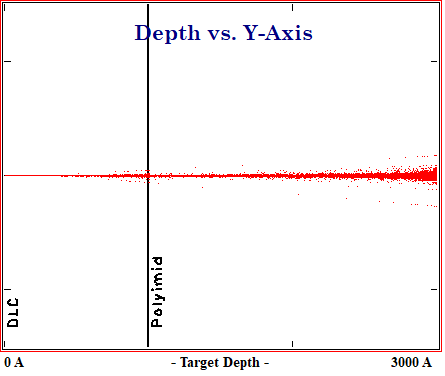 SIMULATION 4
Ion: 12C3+
Energy: 2 MeV
Carbon is implanted in Kapton
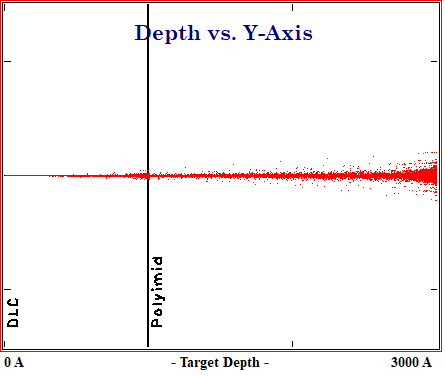 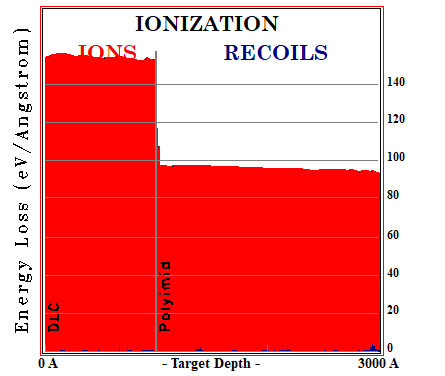 The stopping power 
in the DLC layer is:
~ 150 keV/µm
SIMULATION 5
Ion: 63Cu3+
Energy: 2 MeV
Copper is implanted in Kapton
The stopping power 
in the DLC layer is:
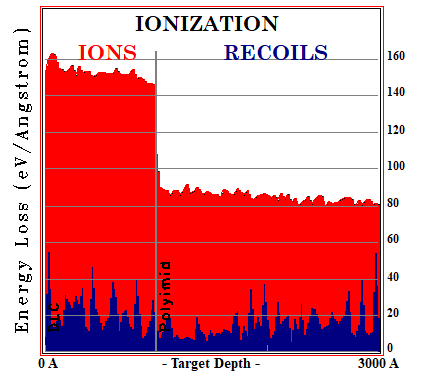 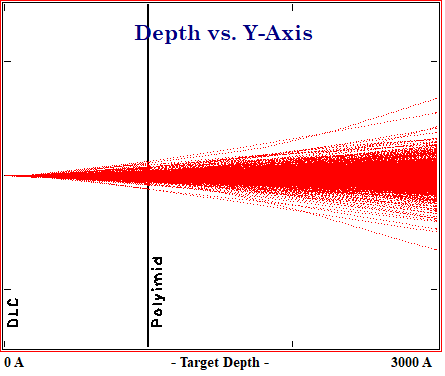 ~ 170 keV/µm
(ions+recoils)
DLC layer (100 nm)
Cr (5 nm)
Kapton (50 µm)
Copper (5 µm)
Copper (5 µm)
BEAM
SIMULATION 6
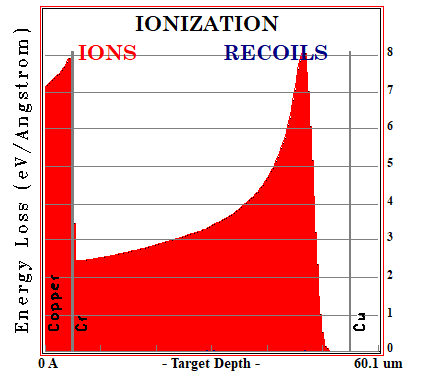 Ion: 1H1+
Energy: 2 MeV
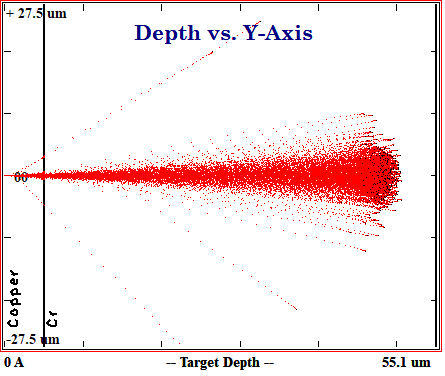 The stopping power 
in the DLC layer is:
Protons are implanted in the Kapton
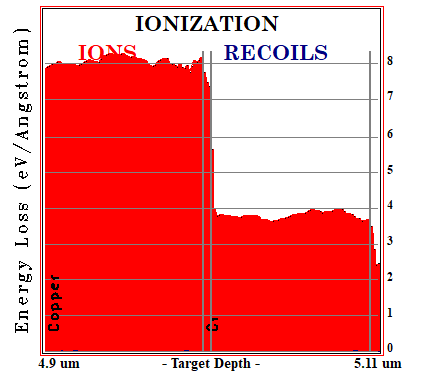 ~ 35 keV/µm
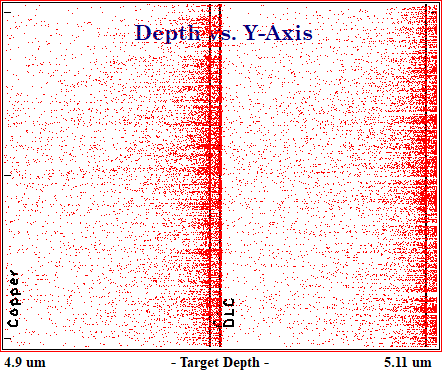 SIMULATION 7
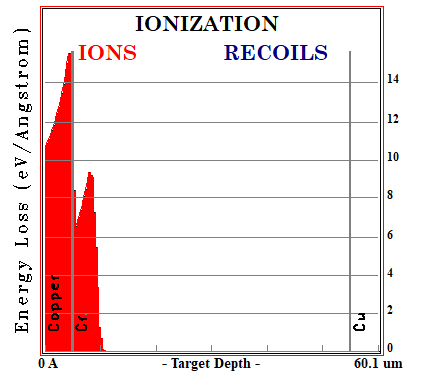 Ion: 1H1+
Energy: 1 MeV
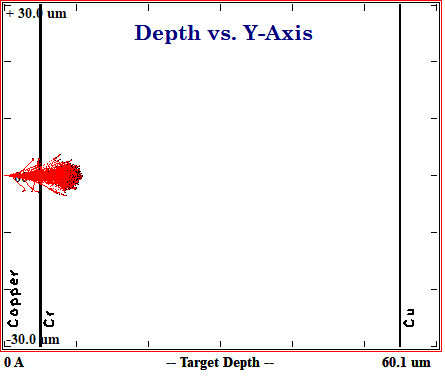 The stopping power 
in the DLC layer is:
Protons are implanted in the Kapton
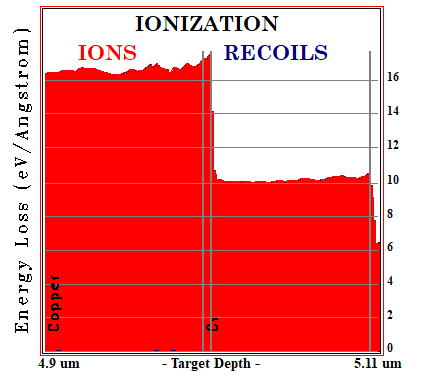 ~ 100 keV/µm
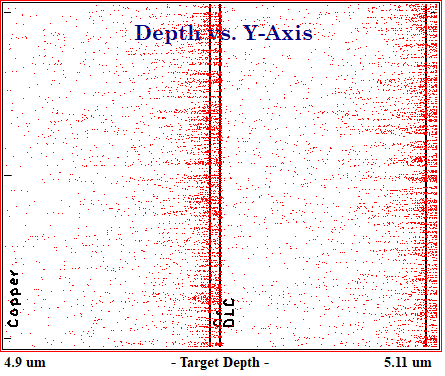 SIMULATION 8
Ion: 1H1+
Energy: 0.5 MeV
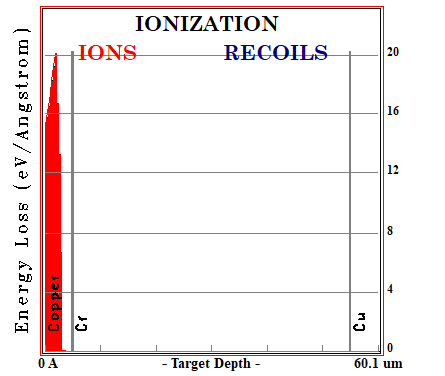 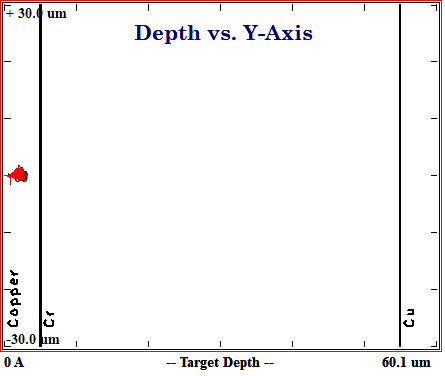 Protons are implanted in the first Cu layer